Välkommen som ny förtroendevald
Praktisk information till nya förtroendevalda 2023-2026
Välkommen som förtroendevald i Höörs kommun
Som ny förtroendevald är det mycket att sätta sig in i. Här har vi försökt samla praktisk information både för dig som är ny och dig som är mer erfaren.

Varmt välkommen!

Gunilla D Skog
Kanslichef
Samlad information till förtroendevalda
Vi har samlat all information du behöver i ditt uppdrag på en lösenordskyddad sida på hemsidan:

https://www.hoor.se/kommun-politik/politik-och-demokrati/introduktionsmaterial-for-nya-politiker/

Lösenordet är: Horgh
Politiken och förvaltningen har olika roller
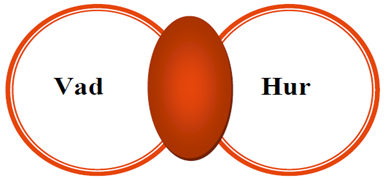 Rollfördelning förtroendevalda och profession 
Förtroendevalda = ”Vad:et”.
Professionen = ”Hur:et”. 
Kommunstyrelsens ordförand/nämndens ordförande och kommundirektör/sektorchef står med ett ben i varje cirkel.
Vänd dig alltid till kommundirektören eller sektorchefen, inte till enskilda medarbetare
[Speaker Notes: Av förarbetena till kommunallagen framgår att intentionen varit att minska den politiska detaljstyrningen till förmån för en mer övergripanden ram- och målstyrning med större ansvar till anställda att stå för genomförandet av beslutade åtgärder (prop. 1990/91:117 s. 88 f.).

Avsaknaden av en formellt grundad funktionsfördelning leder till att det inte finns något att falla tillbaka på när en konflikt behöver lösas upp eller ansvar utkrävas. 
Utan ett skriftligt dokument blir konfliktlösning bara en kamp mellan individer. Bara ett yttersta maktmedel ligger i den samlade politiska ledningens hand – nämligen det att den ledande tjänstemannen eller en förvaltningschef får lämna sitt uppdrag.]
På hemsidan
Samtliga externa styrande dokument hittar du i kommunens författningssamling här:
https://www.hoor.se/kommun-politik/kommunfakta/regler-och-styrande-dokument-2/
Kommunfullmäktiges möten sänds på nätet, du hittar dem här:
http://hoor.okv.se/
Kallelser och protokoll finns tillgängliga för allmänheten, här:
https://www.hoor.se/kommun-politik/politik-och-demokrati/moten-kallelser-och-protokoll/
Här hittar allmänheten kontaktinformation till politiker:
https://www.hoor.se/kommun-politik/politik-och-demokrati/kontakta-politiker/
Höörs kommun på sociala medier m.m.
Höörs kommun har både en Facebooksida och en Instagramprofil för kommuninformation. Se till att följa dem så att du vet vad kommunen informerar till kommunens medborgare.

Information finns även på www.hoor.se
Kommunen skickar regelbundet ut ett näringslivsbrev. Kontakta näringslivschef Peter Wollin, peter.wollin@hoor.se om du vill vara med på utskickslistan.
Som förtroendevald kommer du löpande även få kommundirektörens informationsbrev.
Priser och hedersbetygelser
Kommunen kan uppmärksamma medborgarna på följande sätt:
Årets goda kraft (nomineras tom 31 mars)
Uppvaktning i samband med stora kultur- och idrottsprestationer
Hedersmedborgare
[Speaker Notes: Årets goda kraft: Nomineringar ska inhämtas från medborgare i Höörs kommun fram till den 31 mars varje år. På nästkommande sammanträde med kommunstyrelsens arbetsutskott ska utskottet utse högst fem förslag som ska ställas till röstning för kommunens medborgare. Utskottet äger rätt att inte utse några förslag till pristagare om inkomna förslag är för få eller inte bedöms uppfylla kriterierna och därmed inte dela ut priset ett enskilt år. 
Omröstningen ska avslutas senast den 31 maj varefter vinnaren ska tillkännages vid en lämplig ceremoni i närtid. 
För att utse en vinnare i omröstning ska minst 3 % av kommunens medborgare delta, annars utser kommunstyrelsens arbetsutskott vinnaren. Kommunstyrelsens arbetsutskott äger rätt att inte utse någon vinnare om antalet röster är för få. 
Till Årets goda kraft ska det delas ut en minnestavla i form av en bronsplakett i A4 format där motivering, året och namnet på vinnaren framgår. Till detta ska även ett diplom delas ut samt en prissumma om 50 % av ett prisbasbelopp.]
Kontaktinformation
Kommundirektör Camilla Lindhe, camilla.lindhe@hoor.se
Kanslichef Gunilla D Skog, gunilla.skog@hoor.se
Kommunsekreterare Leif Alfredsson (KS och KF), leif.alfredsson@hoor.se
Nämndsekreterare Ulrika Östhall (BUN, VAR), ulrika.osthall@hoor.se
Nämndsekreterare Gina Fristedt Malmberg (ÖFN, SN, KAFN), gina.fristedtmalmberg@hoor.se
Kommunens mail, kommunen@hoor.se, kommunens telefon: 0413-28 000
Medborgarcenter, medborgarcenter@hoor.se
Löneenheten, infopersonalsystem@hoor.se, Helpdesktelefon: 28 200
Kommunikatörerna, kommunikation@hoor.se
Unikom servicedesk, servicedesk@unikom.se, 010-2191500
[Speaker Notes: VAR = Nämnden för VA och Räddningstjänst]
Arbetsredskap – iPad
iPad – för att kunna läsa dina kallelser och din e-post får du låna en iPad av kommunen. Du kontaktar din nämndsekreterare för att få din iPad. När du får den får du skriva på ett avtal. Unikom kan spåra och radera din iPad på distans.
Om din iPad inte fungerar tillfredställande kontakta Camilo Palma Pendola på serviceenheten, camilo.pendola@hoor.se. 
Vid problem med lösenord m.m. kontakta Unikom servicedesk, 010-2191500, servicedesk@unikom.se. Vid problem med Meetings +/Ciceron Assistenten kontakta nämndssekreteraren.
Sköt din iPad – starta om den en gång i månaden. Stäng alla fönster varje dag.
E-postadress
E-postadress: du får en egen e-postadress som ska användas i uppdraget. Du måste läsa din e-post flera gånger i veckan. E-post som ska diarieföras vidarebefordras till kansli@hoor.se. Använd inte e-posten till partimeddelanden eller privat. E-postadressen kommer att finnas på kommunens hemsida.

Du kan logga in på din e-post här: https://webmail.unikom.se/
Du kan också få hjälp att läsa din e-post i din mobil, be Unikom om hjälp.
Lösenord
För att undvika problem med lösenord och accesser i iPaden behöver du logga in med viss frekvens.
Du har tre lösenord att hantera 
till Ipaden (lösenkod)
till meetingsplus 
till din mail

Lösenorden uppdateras med olika frekvens, du får en notifiering när det är dags. Du kan även få påminnelsemail från unikoms servicedesk med länk (https://reset.unikom.se/)där du loggar in med Bankid. Lösen ska bytas var tredje månad.
Taggar och tillgång till lokaler
Ordförande i nämnd kan få tagg till kommunhuset och då få tillgång till kommunhuset vardagar 06:00-21:30. Övriga tider är kommunhuset larmat. Om du släpper in någon är du ansvarig för att denne lämnar lokalerna. Skicka e-post till gunilla.skog@hoor.se som kan bevilja tagg, din tagg hämtar du sedan i medborgarcenter.

De förtroendevalda som sköter bokning av konferenslokal för gruppmöten och dylikt samt presidie i nämnd samt Ksau kan få en tagg till Mejerigatan/Föreningsgatan. Lokalen är avlarmad både helger och vardagar mellan 06:00-21:30. Den som har tagg är ansvarig för att släppa in övriga deltagare och ansvarig för att inget händer med konferensanläggningen. Skicka e-post till gunilla.skog@hoor.se som kan bevilja tagg, din tagg hämtar du sedan i medborgarcenter.
[Speaker Notes: Gunilla DS beställer tagg till kommunhuset via intern e-tänst: https://höörihop.höör.se/artikel/support-it-och-felanmalan/behorighet-och-taggar/ (xn--hr-fkaa.se)

Gunilla DS beställer tagg till Mejerigatan/Föreningsgatan genom mail till medborgarcenter.]
Bokning av konferenslokal
Förtroendevalda får boka kommunens konferenslokaler på Mejerigatan och Föreningsgatan för både interna möten såsom gruppmöten och externa möten så som möten med intresseföreningar, andra kommuner och dylikt. Tänk på att du som bokar ansvarar för att lokalen lämnas i gott skick. Lokalen är larmad vardagar kl. xx –xx och helger xx-xx.
Bokning sker via Medborgarcenter (tel: 0413-28 000 eller e-post: medborgarcenter@hoor.se)
Felanmälan sker till: felanmalan.IT.konferensrum@hoor.se eller 0413-28000 och fråga efter Staffan Nordén eller Camilo Palma Pendola
Arvode
Se Föreskrifter för arvoden till förtroendevalda.
Ordförande och 1:a vice ordförande får ett fast arvode som utgår automatiskt.
På möten tillhandahåller nämndsekreterarna en mötesblankett som du fyller i och begär timarvode, inläsningsarvode, ev ersättning för förlorad arbetsförtjänst och reseersättning. 
Är du på kurs eller dylikt använder du förrättningsblanketten, lämna den till medborgarcenter eller nämndsekreterare.
Det finns särskilda blanketter för att ange storleken på ersättning för förlorad arbetsförtjänst och för att anmäla förlorad semesterförmån och pension.
Blanketterna finns här: https://www.hoor.se/kommun-politik/politik-och-demokrati/introduktionsmaterial-for-nya-politiker/ (lösenord: Horgh)
Arvode
Tidredovisning av sammanträde eller förrättning ska göras senast sex månader efter sammanträdet/förrättningen. Övriga kostnadsanspråk som exempelvis förlorad semesterersättning och pensionsersättning samt eventuella korrigeringar redovisas senast 1 maj året efter inkomståret då förrättningen/sammanträdet ägde rum. 
För sen ansökan = ingen ersättning
Arvode
Förtroendevald lämnar löpande tidredovisning på för ändamålet fastställd blankett (mötesblankett och förrättningsblankett). Redovisning lämnad senast den 20:e innevarande månad utbetalas den 25:e nästkommande månad. Blanketterna lämnas till nämndsekreteraren för respektive nämnd som sedan vidarebefordrar blanketten till personalenheten.
Arvodena utbetalas via Sparbanken Skåne. Uppgifter till utbetalning lämnas till banken med bank-id m.m. via bankens hemsida (www.swedbank.se/edokument). Där kan du även se lönebeskedet (endast elektroniskt).
Var noga med din rapportering
Detta vill vi INTE se hos oss:

https://svt.se/nyheter/lokalt/skane/ex-politiker-doms-for-grovt-bedrageri-fick-800-000-utbetalt-felaktigt

Är du osäker på om du gör rätt? Kontakta kanslichefen och diskutera
HME översikt
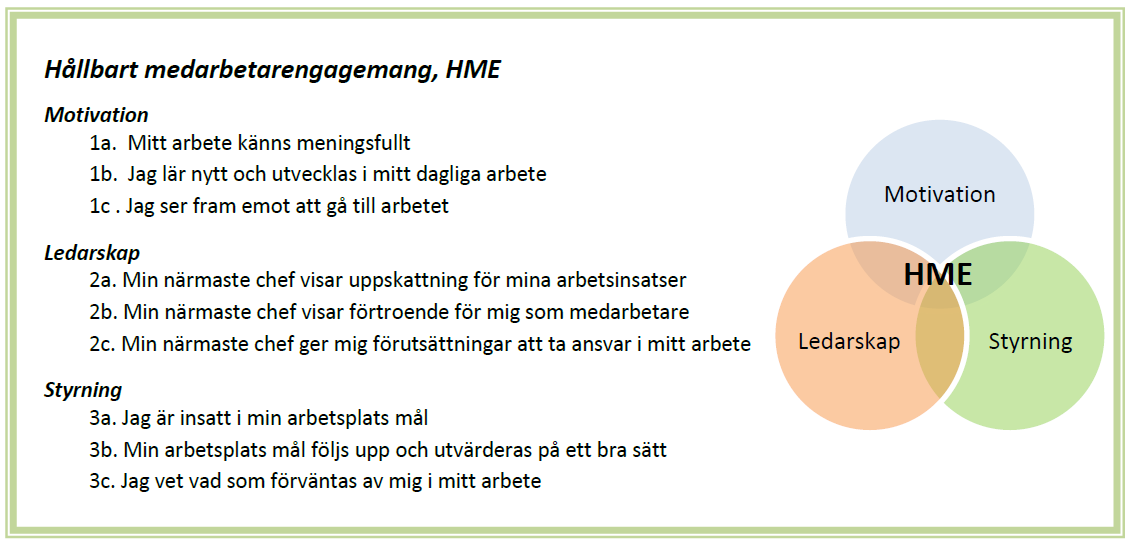 18
[Speaker Notes: Hållbart medarbetarengagemang är ett sammanfattande mått på nio delfrågor som SKR (Sveriges kommuner och regioner) tagit fram. Det utgörs av tre delområden; motivation, styrning och ledarskap.]
Hållbart medarbetarengagemang
Tabellen visar andel positiva svar, 4:or och 5:or 
* Fråga med hög påverkan på MI
19
Partistöd
Alla partier som har mandat i kommunfullmäktige kan få partistöd, se regler för kommunalt partistöd.

Redovisning enligt särskild blankett ska lämnas in senast den 30 juni året efter räkenskapsårets utgång, annars får partiet inget partistöd.
Att tänka på i samband med nämndsmöten
Varje år beslutar nämnden när nämnden ska sammanträda kommande år. Det finns en lista du kan få från nämndsekreteraren.
Kallelse inför varje möte skickas ut 5-7 dagar innan mötet. Du ser kallelsen i Meetings + fram till april 2023 sedan i Ciceron Assistent.
Du är som ledamot ansvarig för att förankra samtliga ärenden med ditt parti (gruppledaren) så att du står för partiets och inte dina personliga åsikter när du sedan fattar beslut i nämnden.
Fika erbjuds på de flesta möten men det kan variera. 
Kom i tid till mötena. Glöm inte att signera mötesblanketten och ange om du t.ex. ska ha ersättning för förlorad arbetsförtjänst eller körersättning.
Kallelse eller inbjudan
Du kan få kallelse till möten men även inbjudningar till kurser m.m. Får du en kallelse utgår arvode för den tid då du deltar i mötet. Får du en inbjudan utgår inget arvode.
Justering
Om du utses att justera protokollet:
Var noga med att anteckna tid för sammanträdet, närvarande (om någon lämnar eller kommer senare), yrkanden, ev reservationer och beslutsordning.
Du får hjälpa till vid voteringar, det finns en särskild blankett för det som nämndsekreteraren ger dig.
Vid justeringen utgår timarvode 30 minuter som du ska begära på en förrättningsblankett. Har du fast arvode får du ingen timersättning, du kan dock få bilersättning. Under 2023 blir det istället elektronisk justering och då utgår inget arvode.
Resor m.m.
Se Mötes- och resepolicy:
Policyn ska fungera som ramverk för medarbetare och förtroendevalda gällande resor och möten som sker i kommunens regi. För kommunala bolag gäller särskilda ägardirektiv. Kommunen arbetar för att uppnå de nationella, regionala och lokala miljömålen genom att aktivt ta sitt ansvar i arbetet med att minska påverkan från transporter.

Kontakta sektoradministratör för nämndens sektor (kontakta sektorchef vid frågor) eller kansliet för resebokningar. För att boka bil från bilpoolen, kontakta medborgarcenter.
Otillbörliga förmåner, jäv m.m.
Förtroendevald är en del av den offentliga makten i Höörs kommun och ska agera på ett sätt som främjar det allmänna och inte utnyttja sin ställning för personlig vinning samt vara mycket restriktiv med att ta emot förmåner (se § 28 i föreskrifter för arvode till förtroendevalda).
Måttlighet ska iakttas vid representation, se Riktlinje för intern representation.
Tänk även på att du ska anmäla jäv om jäv föreligger.

Kontakta kanslichef Gunilla D Skog vid frågor.
Arbete för it-säkerhet - Nimblr
Kanske har du redan fått ett mail i din inkorg med rubriken; ”Unikom Security Awareness Training” ? Det är en IT-säkerhetsutbildning som rullar igång i hela Unikom-familjen, och alltså inte ett e-post som är fejk eller innehåller spam. Utbildningen är en satsning som riktar sig till alla medarbetare och förtroendevalda i kommunerna och genomförs under ledning av Unikom som samarbetar med leverantören Nimblr.

Utbildningen bygger på interaktiva, mindre kursavsnitt med innehåll som utformats från verkliga hot och dagsaktuella attacker. Kurserna skickas ut som e-post till alla medarbetare och förtroendevalda med innehåll som exempelvis ökar medveten om hur bedragare agerar, ger kunskap om hur lösenord hanteras på ett säkert sätt eller hur falsk epost kan avslöjas. I utbildningen ingår även att deltagarna kontinuerligt får testa sina kunskaper genom att systemet skickar ut simulerade epost som ser trovärdiga ut men som har syftet att testa deltagarens riskmedvetenhet.

Inga individuella resultat kommer redovisas men en utvärdering görs på gruppnivå. Resultat av utbildningssatsningen kommer följas upp och redovisas till kommunledning i respektive kommun halvårsvis. Utbildningen uppdateras kontinuerligt och är en treårig satsning. En gemensam utvärdering för hela Unikom-familjen kommer göras efter 18 månader för att synliggöra förflyttningar som effekt av utbildningen.

Har du frågor om utbildningen?
Kontakta Unikoms verksamhetsstöd; Elisabeth Lyrén eller Ingela Nylander
Hör av dig om du har frågor, synpunkter eller behöver hjälp med något!
Särskilt tack till Anna Ramberg som hjälpt oss att ta fram underlag till detta utbildningsmaterial.